Welcome
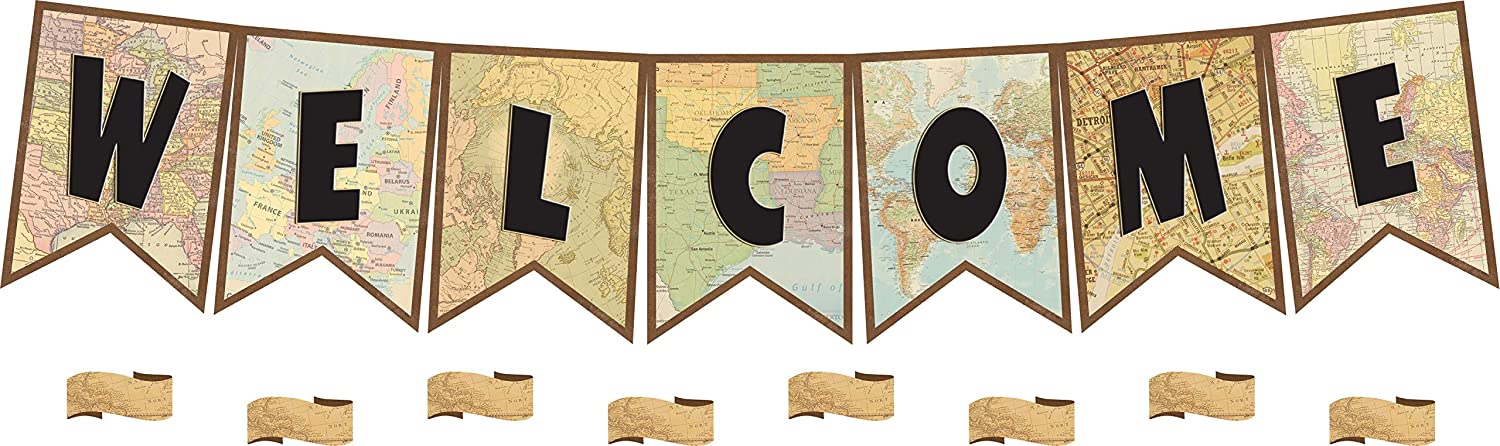 Thank you for joining us today to discuss transition recovery services!
We will begin the webinar in a few minutes.
[Speaker Notes: Tania]
Land Acknowledgement
Text 855-917-5263 to identify Tribal lands on whichyou are currently located
2
[Speaker Notes: Tania: Those of us representing OSPI respectfully acknowledge that this state agency is located on the traditional lands of the Squaxin Island Nation, descendants of the maritime people who lived and prospered along the shores of the southernmost inlets of the Salish Sea. We make this acknowledgement to open a space of recognition, inclusion, and respect for our sovereign tribal partners and all indigenous students, families, and staff in our communities.]
Cultural Acknowledgment
We acknowledge the pain and trauma of these past months and over 400 years of racism in the United States.
We stand with our communities of color. We also acknowledge the intersectionality of those who identify both as persons of color and individuals with disabilities.
We commit to centering our work to dismantlesystemic racism and disrupt ableist structures.
Transition Recovery Services for Students with an IEP
(A Component of Recovery Services)
May 20, 2021
[Speaker Notes: Run of show:
Slides 1 to 8 – Tania – 7 minutes
Slides 9 to 10 – Alex – 4 minutes
Slides 11 to 19 – Tania – 12 minutes
Slides 20 to 21 – Alex & (Cinda:21) – 7 minutes
Slides 22 to 23 – Alyssa – 4 minutes
Slides 24 to 26 – Alex & (Cinda:26) – 5 minutes
Slides 27  to 29 – Jen – 5 minutes
Slides 30 to close – Tania – 6 minutes
Total time=50 minutes]
Today’s Presenters
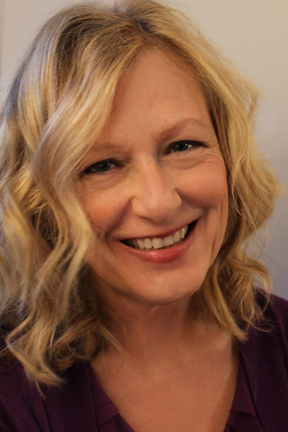 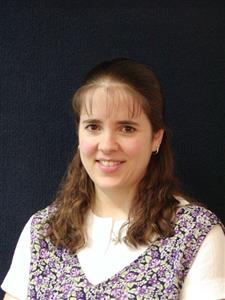 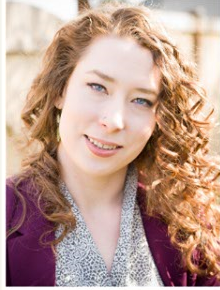 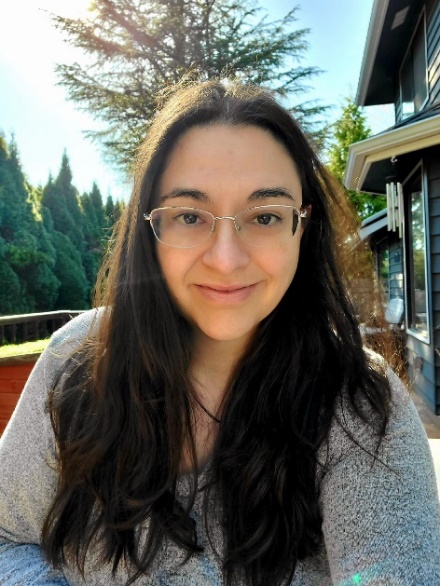 Jennifer Story
Special EducationProgram Coordinator
jennifer.story@k12.wa.us
Dr. Cinda Johnson
Center for Change and Transition Services (CCTS)
cinda@seattleu.edu
Dr. Tania May
Director of Special Education
tania.may@k12.wa.us
Alexandra Toney
Special EducationProgram Supervisor
alexandra.toney@k12.wa.us
5
[Speaker Notes: Tania]
We want to hear your voice!
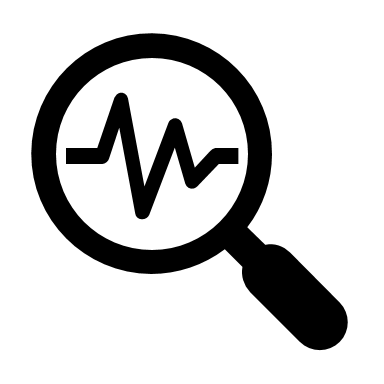 Survey: Highest Priority Needs for Students with Disabilities
2 minutes or less
Please complete by May 21, 2021
6
[Speaker Notes: Tania]
Framing Today’s Discussion
We acknowledge the efforts, challenges and successes of educators, students, and families during the COVID pandemic.
Recovery services and transition recovery services are a frequent topic of questions from families and districts and the basis for multiple state complaints and due process hearings.
This presentation is meant to be comprehensive in nature, and the inclusion of information, strategies, and examples is not meant to imply that districts are unaware or not already developing/implementing plans to address these needs.
7
[Speaker Notes: Tania]
Charting Our Path:
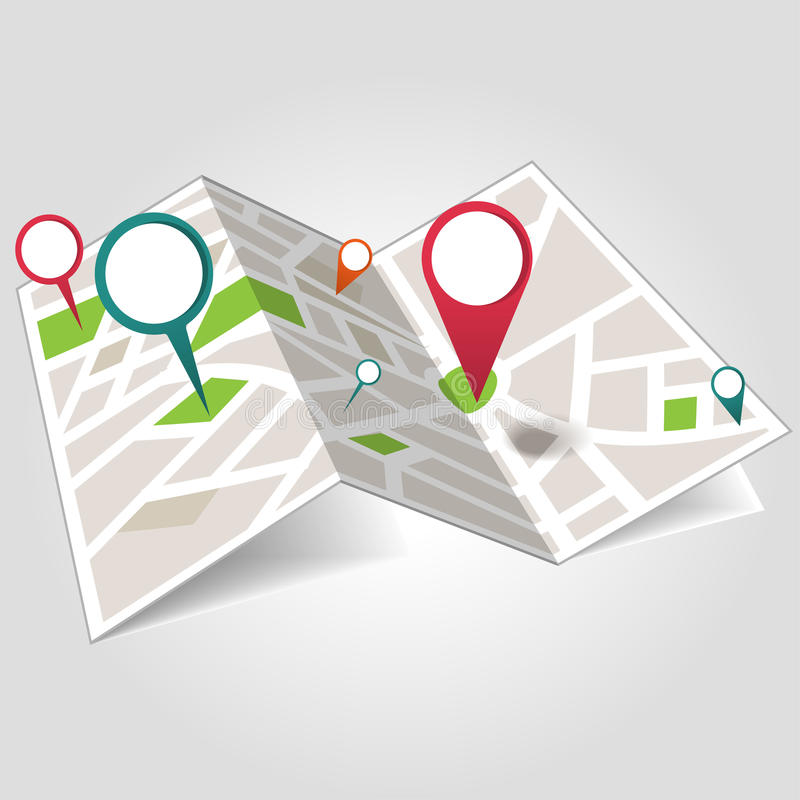 Recovery Services Overview
Transition Recovery Services
Services, Collaboration & Documentation
Timeline, Questions & Next Steps
8
[Speaker Notes: Tania]
IEP Recovery Service Decisions Layer on to LEA's Recovery Plans
Guidance link: Academic and Student Well Being Recovery Plan: Planning Guide 2021
Two laws* require LEAs to submit an Academic and Student Wellbeing Recovery Plan to OSPI by June 1, 2021, to be eligible to receive Secondary School Emergency Relief (ESSER III) funds
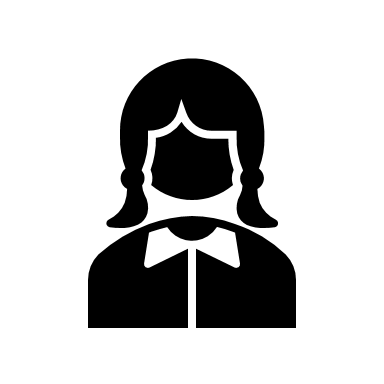 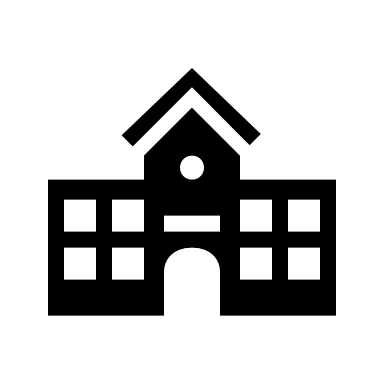 Federal Law: American Rescue Plan Elementary and Secondary School Emergency Relief (ARP ESSER) Fund under the American Rescue Plan (ARP) Act of 2021, Public Law 117-2. 
Washington State Law: LEA Academic and Student Well-being Recovery Plan (House Bill 1368; Sec. 12 [2021]).
9
[Speaker Notes: Alex: 
Before we jump into our guidance for today I wanted to briefly acknowledge that IEP student decisions about recovery services layer on the Recovery Plans that LEA’s will be submitting to OSPI later this year. So that is that June 1st 2021 date. 
This slide I hope has some helpful information to understand how the recovery services guidance documents are alike and different
You can see here we have the link to the Planning Guide and a summary bullet point about it. So…
Academic and Student Plans for Recovery are required by two laws one federal and one state to get ESSER funds to address the disproportional impacts of the pandemic for all students. This plans to provide future services and supports to improve the academic and the wellbeing of all students. You can see the building icon here as these are designed for the benefit of all students 
Then there will also be layered on top of that, IEP teams making individualized student specific decisions about whether a student needs recovery services and this comes from the district's obligation under the IDEA to provide FAPE to students with IEPs to address gaps in services or progress in the past. <PAUSE> You can see the student icon here as these are individualized student decisions.
<PAUSE>
So to Summarize before we go to the next slide:   Different laws, past/future focus and these combine to provide layered support for students eligible for special education]
What are Recovery Services?
Recovery Services are additional services to address lack of appropriate progress on IEP goals due to missed or limited services or for other reasons as a result of the pandemic.
Guidance link: Washington’s Roadmap for Special Education Recovery Services: 2021 & Beyond
Districts will need to have recovery services discussions during IEP team meetings over the next year (at least).
10
[Speaker Notes: Alex: 
So Today we will be talking about the IEP team decisions about recovery services and providing a summary of  the Special Education Recovery Guidance for 2021 and Beyond…speaking specifically to transition recovery services. You can see that link here and we dropping it into chat. 

So What are Recovery Services?

They are additional services to address lack of appropriate progress on IEP goals due to missed or limited services or for other reasons as a result of the pandemic. Districts will need to have these recovery service discussions during IEP team meetings over the next year. For some students these decisions may be able to wait until their annual IEP review date and for some students this conversation may need to take place more urgently.

Lets go to the next slide and we will dig a little deeper into our guidance]
Defining Recovery Services
Similar to Compensatory Education, as both address lack of appropriate progress on IEP goals and Transition Plans. (Yes, some students may have access to both during this time.)
Compensatory education services are traditionally provided as a remedy in a complaint or due process.
Recovery Services are intended to be a proactive, collaborative response by the IEP team rather than a result of a dispute.
Consider inclusive access and the student’s Least Restrictive Environment (LRE) when scheduling Recovery Services.
Source: Washington’s Roadmap for Special Education Recovery Services: 2021 & Beyond (p. 2-3).
11
[Speaker Notes: Tania]
Expectations for Recovery Services
Recovery Services should be reviewed and considered for every student with an IEP: what was the expected level of progress on the pre-COVID IEP if the pandemic had NOT occurred?
Families should not have to make a request for this process to occur; it should be part of the IEP process.  Districts should also be responsive to parent requests, and not delay the discussion.
The recovery service process spans PreK through age 21 (and beyond, for students who turned 21 during or after 2019-20).
Timing: Prioritize based on individual need. Districts are NOT expected to immediately hold IEPs for every student.
Source: Washington’s Roadmap for Special Education Recovery Services: 2021 & Beyond (p. 1).
12
[Speaker Notes: Tania]
Recommended Timelines for Recovery Services (Now)
Combine/align with gen ed supplemental services; provide in addition to ESY
Plan & collect progress data to determine district-level  recovery services needs
Consider IEP team training needs to support recovery services decisions
Schedule & hold some* IEP meetings
Provide recovery services as needed for students with IEPs
Summer 2021
Collect/track impact (services & progress) of Summer 2021 recovery services
Discuss recovery services needs during IEP meetings
Identify if changes are needed to recovery services
Combine/align with gen ed supplemental services
Provide recovery services as needed for students with IEPs
Fall 2021 & Spring 2022
13
[Speaker Notes: Tania]
Recommended Timelines for Recovery Services (Next)
Summer 2022
Review impact (services & progress) of Fall 2021 & Spring 2022 recovery services
Schedule and hold some* IEP meetings
Identify if additional recovery services are needed
Combine/align with other summer programs
Provide recovery services as needed for students with IEPs
Fall 2022-Spring 2023
Review impact of Summer 2022 recovery services
Discuss recovery service needs during IEP meetings
Identify if additional recovery services are needed
Combine/align with gen ed supplemental services
Provide recovery services as needed for students with IEPs
Review impact (services & progress) of Fall 2022 & Spring 2023 recovery services
Schedule and hold some* IEP meetings
Identify if additional recovery services are needed
Provide recovery services as needed for students with IEPs
More info coming soon on timelines for available funds for summer 2023
Summer 2023
14
[Speaker Notes: Tania]
Priorities for Recovery Services
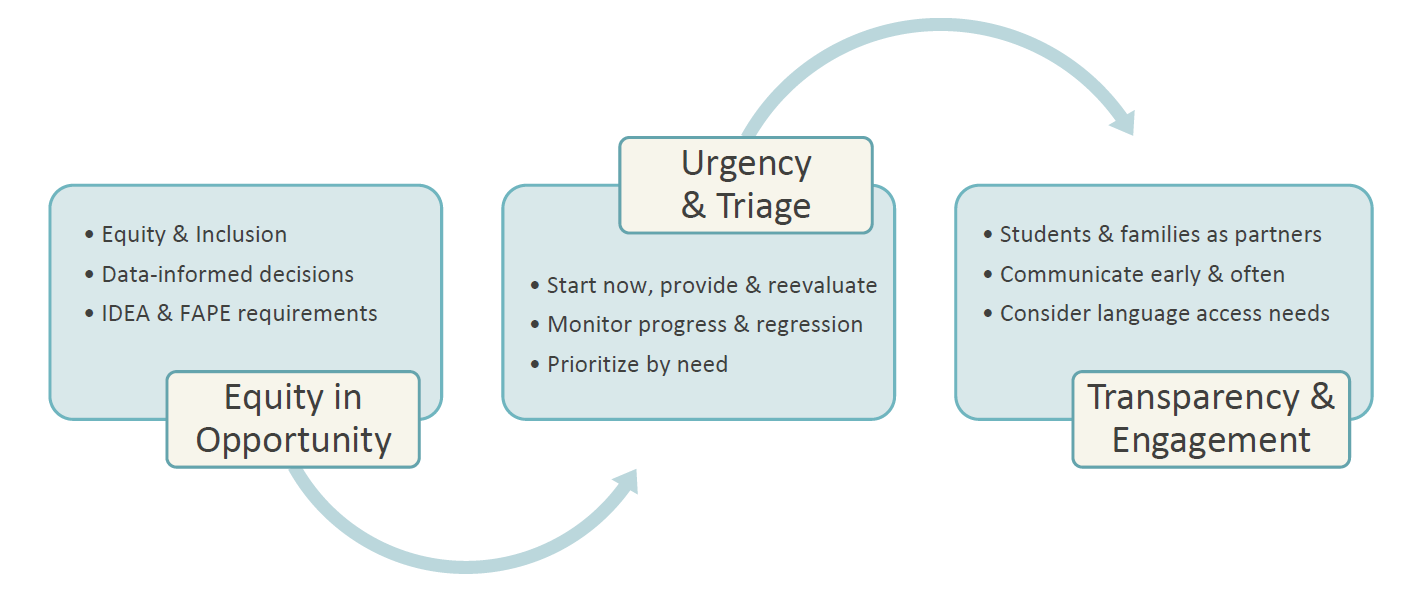 Source: Washington’s Roadmap for Special Education Recovery Services: 2021 & Beyond (p. 2).
15
[Speaker Notes: Tania]
Priorities for Recovery Services
Not hour-for-hour nor minute-for-minute but must not be based on a formula or calculation.
Progress is measured based on pre-COVID IEP and Transition Plan (not Continuous Learning Plan (CLP) and/or any temporary limited services during the pandemic).
Families and students are key partners in determining recovery services needs/amounts/schedules, as part of the IEP team.
Provide language access, interpretation, and translation, as needed, to ensure parent participation.
Source: Washington’s Roadmap for Special Education Recovery Services: 2021 & Beyond (p. 2, 4).
16
[Speaker Notes: Tania]
Recovery Services Decision Flow Chart
17
Source: Washington’s Roadmap for Special Education Recovery Services: 2021 & Beyond (p. 5).
[Speaker Notes: Tania]
WA’s Roadmap for Transition Recovery Services
[Speaker Notes: Tania
Recovery services are a process that happens for every student with an IEP. We have tried to frame the following slides to include some specifics for what that it looks like for Transition. Process mirror eachother]
What are Transition Recovery Services?
Transition recovery services are additional transition services for students with Individualized Education Programs (IEPs) that address lack of reasonable progress on IEP goals or the transition plan because of missed or limited special education and related services, or for other reasons due to the COVID-19 pandemic.
Students of transition age (generally ages 16 to 21) may have experienced disruptions to work-based learning and community access due to the pandemic. 
Students who turned age 21 during the pandemic (2019-20 or 2020-21 school years) may also need transition recovery services. 
Note: The Washington State Legislature provided funding for the 2021–22 and 2022–23 school years to support transition recovery services for students who turned age 21 during or after the 2019–20 school year and have not yet earned a diploma.
19
[Speaker Notes: Tania]
Transition Recovery Expectations
Transition Recovery Services will be reviewed and considered for every student of transition age with an IEP: what was the expected level of progress on the pre-COVID IEP and Transition Plan if the pandemic had NOT occurred.
Families and students should not have to make a request for this process to occur; it should be a part of the ongoing IEP process.
Transition Recovery Services should:
Address a lack of reasonable progress on IEP goals or the IEP transition Plan.
Provide missed or limited special education or related services.
Support the students to return to expected levels progress towards their post-secondary goals (as indicated in the IEP Transition Plan and High School and Beyond Plan).
20
[Speaker Notes: Alex: This slide provides some further clarity for expectations for Transition Recovery Services:

Transition Recovery services  just like all recovery decisions should be reviewed and considered for every student with an IEP. Transition Recovery services will be specific to those students of transition age, 16 to beyond 21

IEP decisions on Recovery Services should be based on what the expected level of progress on the pre COVID IEP and Transition plan if the pandemic had not occurred
Families and students should not have to make a request for this process to occur, it should be a part of the IEP process

Lastly Transition Recovery Services should :
Address a lack of reasonable progress on IEP goals or the IEP transition Plan.
Provide missed or limited special education or related services AND also
Support the students to return to expected levels progress towards their post secondary goals (as indicated in the IEP Transition Plan and HSBP).
This last point is underlined because it is a unique consideration for transition recovery services]
Defining Transition Recovery Services
Generally provided outside of the school day, including during the summer, over scheduled school breaks or on district release days.
Examples of Recovery Services (based upon IEP goals, services and the IEP transition Plan):
Support and facilitation to apply for eligibility with supported employment (DVR/DDA) and make other key agency linkages 
Fulfill job shadowing as indicated on the IEP Transition Plan.
Additional in-person structured community or employment experiences
Support to access and prepare for ACT/SAT
Specially designed instruction to support an adult student to:
Draft and revise a resume.
Complete applications for jobs and further education.
Set and maintain a weekly budget.
Use functional communication strategies in community setting
Independently use the public transportation system
Source: Washington’s Roadmap for Special Education Recovery Services: 2021 & Beyond (p. 2-3).
21
[Speaker Notes: Alex
Transition recovery services just like all recover services are generally going to be provided outside of the school day. This can include over summer, over school breaks, outside of school hours or on district release days. 

Individual Student recovery services will be determined by the IEP and will be based off of a students IEP goals, and transition plan. Some examples are included here so for example this could look like :
Job shadowing
Support for job preparation skills
Support to apply for eligibility with supported employment and make other key agency linkages (such as DVR and DDA)

This could also look like special education support for IEP goals such as:
Making a resume
Completing job and education applications
Working on money management skills
Improving functional communication
Independently use the public transit system

Kick it to Cinda for added content (2-3 minutes)
Jump in with the importance of robust applicable transition plan, does a transition plan reflect current goals and needs. IEP team decision]
Documenting Transition Recovery Services
Transition Recovery Services are generally documented in a prior written notice (PWN) similar to compensatory education.
If transition recovery services are provided as part of a continuing student’s school day (in limited circumstances), the IEP must include the frequency, location, and duration of the services.
If a parent or adult student disagrees with proposed transition recovery service options or timelines, continue engaging to discuss revisions and:
Document parent/student input, the proposed plan, and whether there is disagreement with the offer.
If an agreement cannot be reached, the parent or adult student may access dispute resolution options.
22
Source: Washington’s Roadmap for Special Education Recovery Services: 2021 & Beyond (p. 6).
[Speaker Notes: Alyssa]
Prior Written Notice for Transition Recovery Services
Proposed Action: Describe recovery services required (or not needed). Include timelines (start and end dates), schedules (frequency, duration, location), areas of service (including specific goals or transition services), progress monitoring, and LRE.
Explanation: Describe current performance on IEP goals and current participation in transition services. Explain why recovery services are necessary (or unnecessary) for FAPE in light of the pandemic. Identify the rationale behind offering or declining recovery services.
Data/Information Considered: Progress reporting, student participation in remote instruction, benchmark assessments, teacher observations, evaluations, grades, IEP goals, work completion, formative assessments, unit assessments, informal reading and math inventories, parent and student input, participation in transition services, etc. 
Other Options Considered: If recovery services are provided, other options considered could be not providing recovery services. Provide a rationale for why this option was rejected—for example, student data supported a need for recovery services. 
Other Factors: Ideally include a timeline for when the request for recovery services was made and the district’s actions taken upon request.
23
[Speaker Notes: Alyssa]
Providing Transition Recovery Services
The IEP team determines a student’s need for transition recovery services, including the schedule, anticipated timeline, areas of service, and amount of services.
Schedules & Timelines considerations:
Decisions are individualized based on the student's present level of performance compared to expected progress if the pandemic had not occurred.
Should be inclusive and aligned to the student’s LRE to the greatest extent possible.
Should consider agency linkages, current employment, and/or access to services from other adult agencies.
24
[Speaker Notes: Alex
Providing Recovery Services.
The IEP team will determine a students need for recovery services including the schedule, timeline, areas of services and amount of services. 
These decisions are individualized based on the student’s present level of performance compared to expected progress if the pandemic had not occurred. 
Recovery Services should be inclusive and aligned to the students LRE to the greatest extent possible AND
Should consider agency linkages, current employment and or access to services from other adult agencies

Kick it to Cinda: 
Speak to importance of agency linkages
Working with current employment/access not against it]
Potential Barriers to Recovery Services
[Speaker Notes: Alex]
Staffing and Transportation
26
[Speaker Notes: Alex
Generally,  recovery services will be provided outside of the school day and OSPI is aware that this will be an ongoing challenge. IEP teams and school districts have long implemented a variety of approaches for both staffing and transportation for transition services and are encouraged to continue to implement these and expand current practices. You will see a few of these listed here and in our guidance document. 

For Staffing districts are encouraged to continue to proactively explore options such as supplemental contracts for district staff, contracting with licensed providers…..

For Transportation, IEP teams should engage in proactive and collaborative problem solving with their transportation departments. We connected with the OSPI Transportation Supervisor when working on this guidance and they referenced that transportation is like a complex puzzle that early planning and collaboration is required to fit all the pieces together to serve students. Options for transportation are included here and these include district and regional transportation….]
NEW State Transition-Specific Apportionment Funding
Amount: State appropriations of $5 million for 2021-22 and $12 million for 2022-23; and $7 million of the elementary and secondary school emergency relief (ESSER) III account
Purpose: For the extension of transition services for:
Students with disabilities who turned age 21 during the 2019-20 or 2020-21 school years, 
Did not graduate with a regular diploma, AND 
Require recovery services on or after July 1, 2021, as determined by the student's IEP team.
27
[Speaker Notes: Jen]
NEW State Transition-Specific Apportionment Funding (cont.)
Districts will report (via an OSPI-developed Excel or SmartSheet-based tool), the number of students with valid IEPs that qualify them for transition recovery services for July (due July 15) and August (due August 15). 
The district will receive one average rate per student served. 
The funding rate will be calculated by taking the combined total of the basic education rate and the special education rate for the district, times the annualized (9-month) headcount of eligible students. 
Allocations will be provided in July and August based on the number of students served. 
OSPI may need to prorate so as to not exceed the legislatively-approved maximum allowable expenditure for this purpose. 
                                    Questions?  Contact Michelle.Matakas@k12.wa.us
28
[Speaker Notes: Jen

Last bullet:  The funding in the proviso is fixed, so if the total funding associated with the headcount of students served exceeds available funds, 

If asked, the Tier 1/Tier 2 funding (based on number of students in LRE 1) is not part of the rate calculation because it's already factored into the district's special education rate.]
Other Existing and Additional Funding Sources for Recovery Services
CARES Act, ESSER funds I
CRRSAA Act, ESSER funds II
ARP Act, ESSER funds III (which also includes additional dedicated IDEA funds to districts)

Although students over the age of 21 can no longer be counted for state/federal special education funding, the following sources may be used to provide transition recovery services:
IDEA funds to districts
State special education funds to districts
State basic education funds to districts
Braiding of funds (e.g., federal and state to address student groups)
29
[Speaker Notes: Jen
Here are some additional funding sources that could be used to assist in providing transition recovery services.]
Frequently Asked Questions
[Speaker Notes: Tania]
What if parents refused previous offer of services?
Schools may have offered special education and related services, including transition services, during the pandemic, and families may have declined those services or chosen to remain remote for a variety of reasons.
In compensatory education, an administrative law judge or OSPI considers mitigating factors that could reduce a compensatory award, such as a refusal of offered services.
IEP Teams should make an individualized student-centered decision as to what transition recovery services are needed by considering:
 The availability and impact to the students if offered services were not accessed.
A family's reasons for refusal and potential solutions for students to access support if needed.
The student’s needs and the impact of COVID on the student.
31
[Speaker Notes: Tania]
How Can I Learn More?
Q&A document is being revised to reflect Recovery Services guidance and FAQs. Should be reposted this month.
Information Session for Families on Transition Recovery Services Wed, May 26, 2021, 6:30 to 7:30 pm 
OSPI Special Ed Bill & Budget Report: 2020-21 Legislative Session
32
[Speaker Notes: Tania]
Questions?
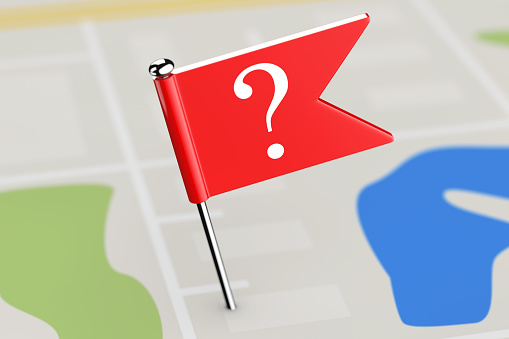 https://media.istockphoto.com/photos/red-flag-with-question-mark-on-map-background-3d-rendering-picture-id537276026
33
[Speaker Notes: Tania -]
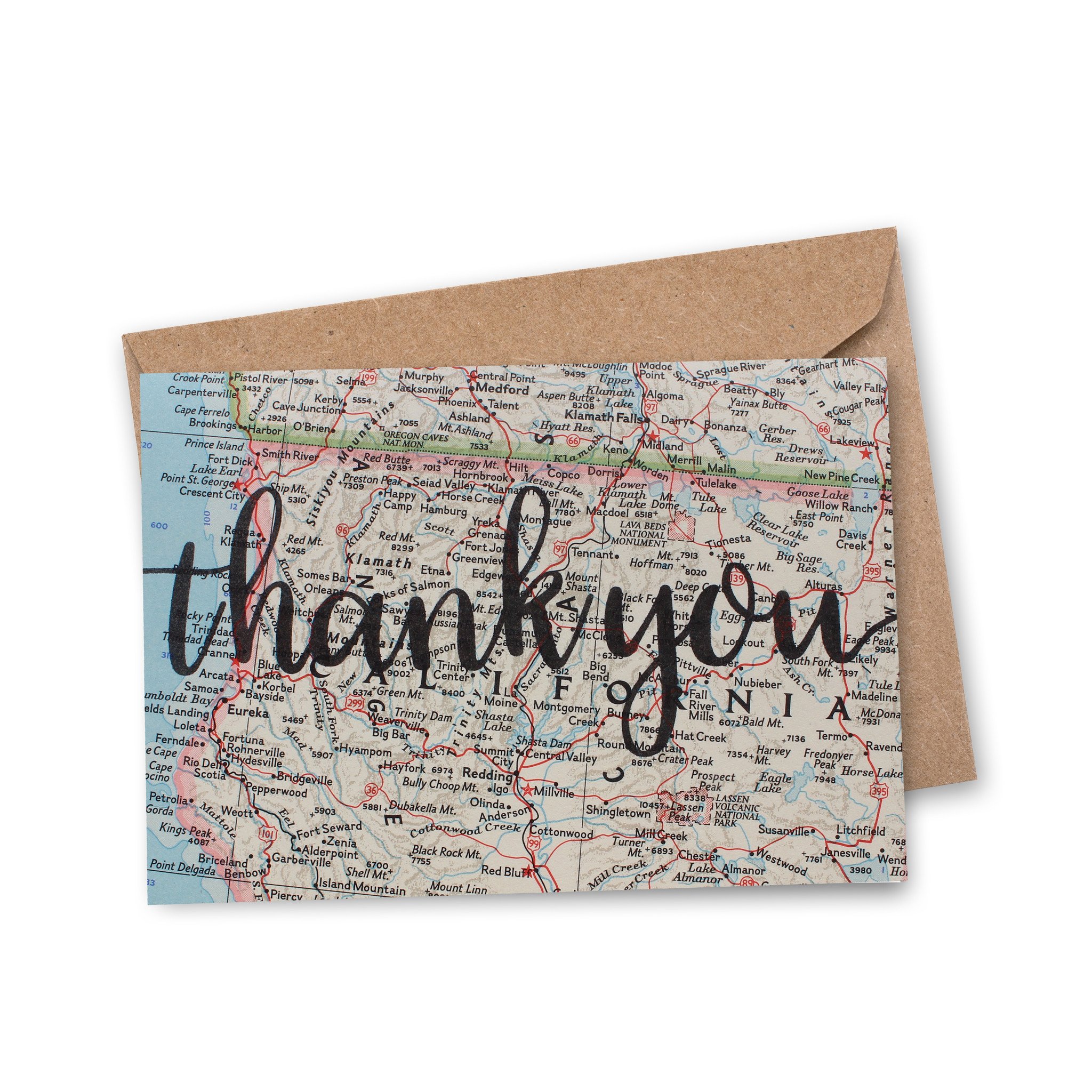 Thank you
Thank you for your work on behalf of Washington state's students with disabilities, through uncertain and rapidly changing circumstances, in pursuit of the provision of specially designed instruction to support improve post-school outcomes and ensuring access and progress in the general education curriculum.
34
[Speaker Notes: Tania]